Figure 7. Example graph output from the ‘Compare Genome’ tool. The tool plots the number of hits for putative ...
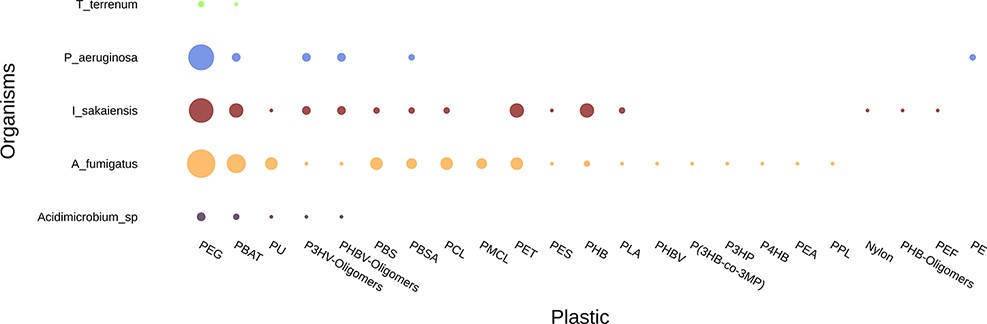 Database (Oxford), Volume 2022, , 2022, baac008, https://doi.org/10.1093/database/baac008
The content of this slide may be subject to copyright: please see the slide notes for details.
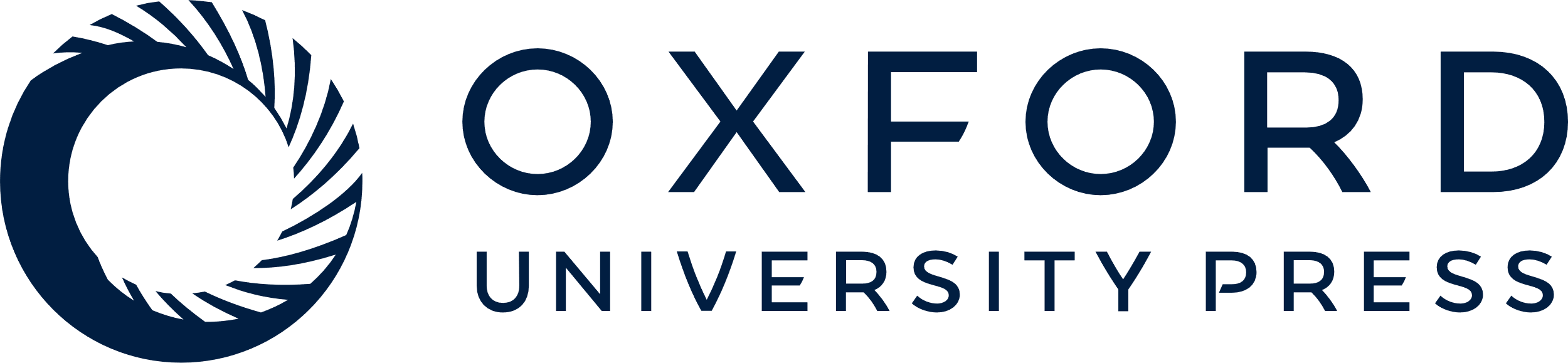 [Speaker Notes: Figure 7. Example graph output from the ‘Compare Genome’ tool. The tool plots the number of hits for putative plastic-degrading proteins per plastic type for each dataset. The size of the dots represents the number of hits found in each genome for each plastic. The input data were the genomes of Thermobaculum terrenum,  Pseudomonas aeruginosa,  Ideonella sakaiensis,  Aspergillus fumigatus and Acidimicrobium sp.


Unless provided in the caption above, the following copyright applies to the content of this slide: © The Author(s) 2022. Published by Oxford University Press.This is an Open Access article distributed under the terms of the Creative Commons Attribution License (https://creativecommons.org/licenses/by/4.0/), which permits unrestricted reuse, distribution, and reproduction in any medium, provided the original work is properly cited.]